Знакомство с техникой «Батик» в гр.№3
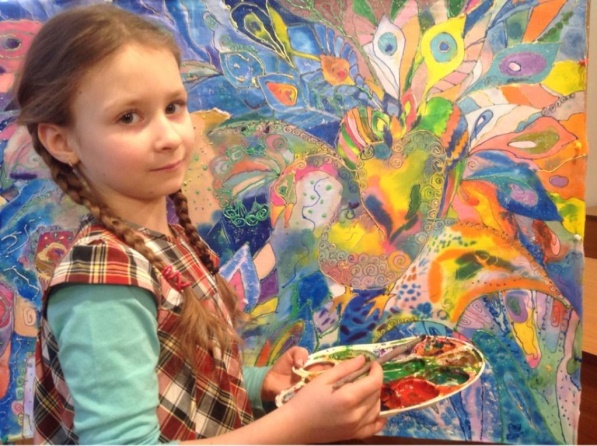 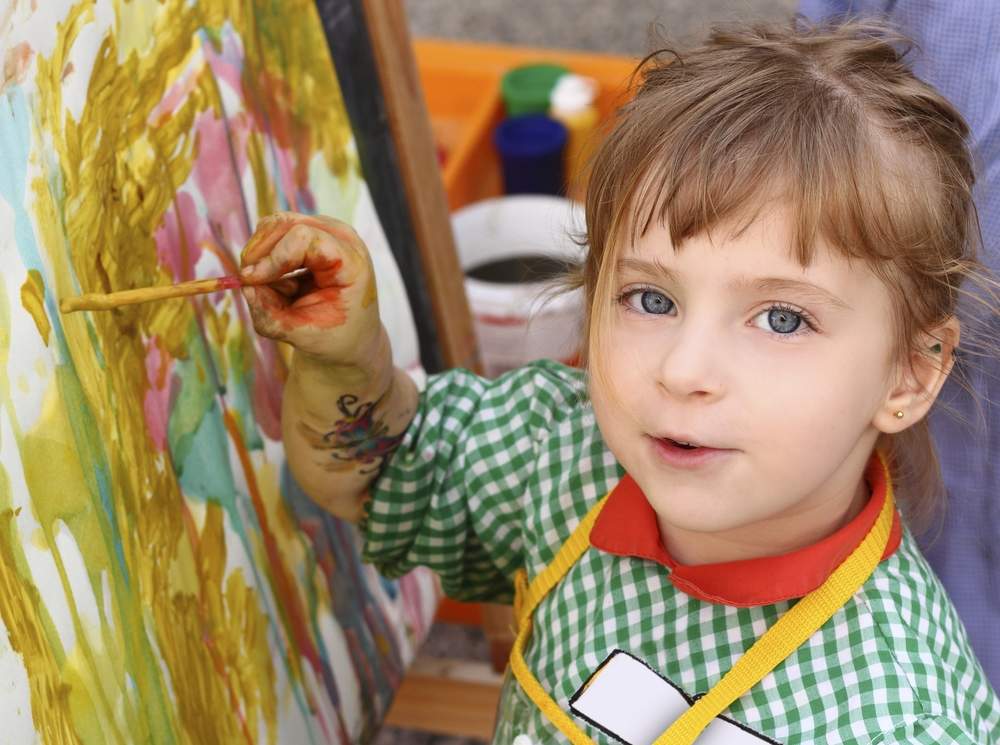 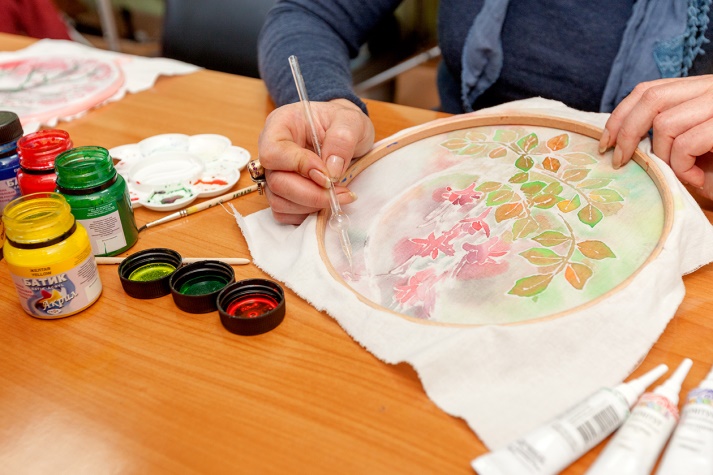 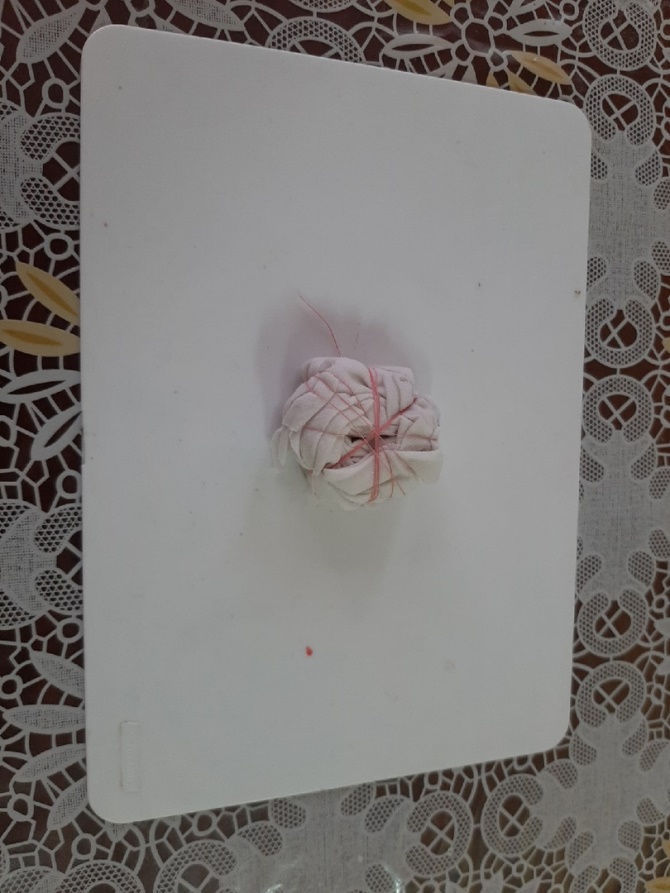 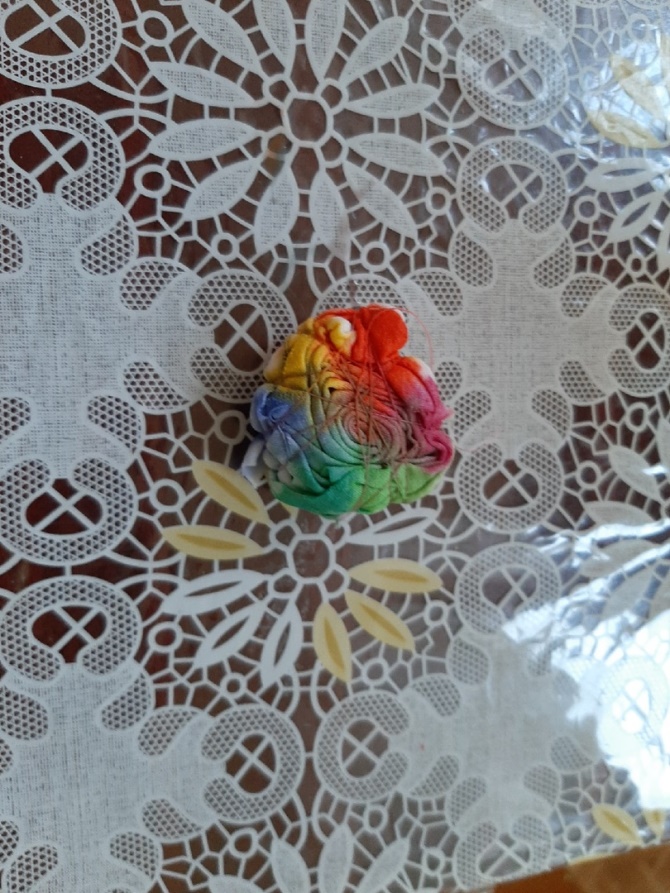 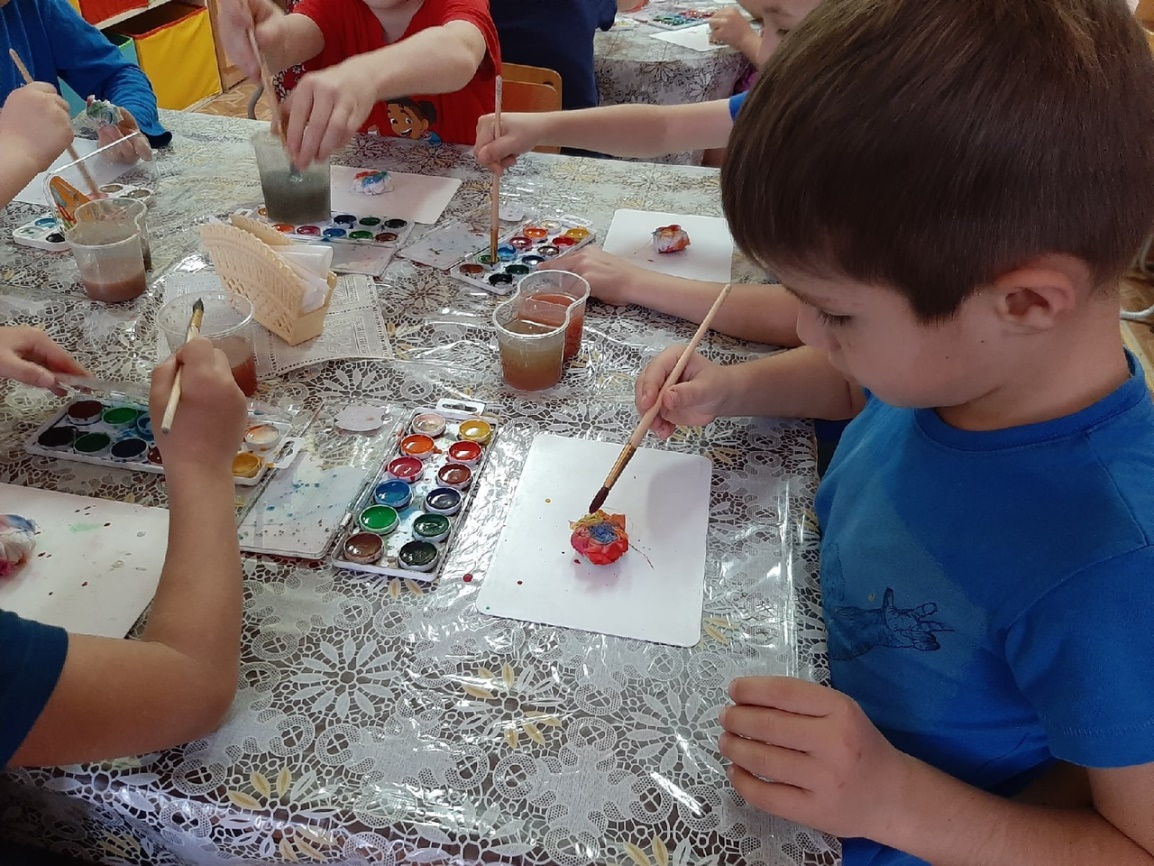 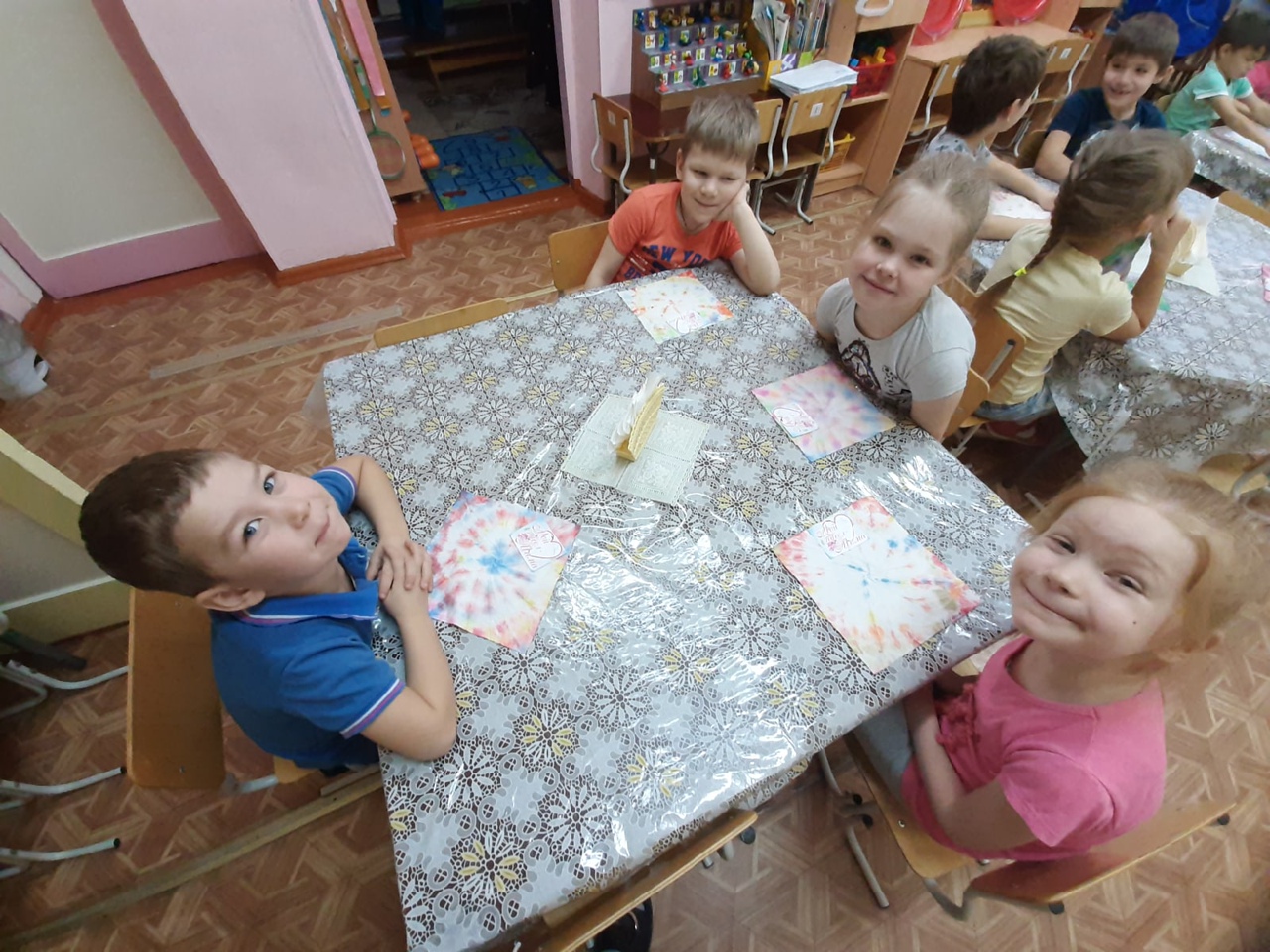